Исследовательская работаЗдоровый сон
Подготовил ученик 3 В класса
         МБОУ СОШ №34
           Клыков Иван
Содержание
Гипотеза…………………………………………………………………………..2
Основная часть: 
   1. Зачем мы спим?................................................3
   2. Сновидения………………………………………………………………4
   3. Дети и сон………………………………………………………………..5

Приложение 2 Анализ анкеты в диаграммах……………6-8
   4. Эксперимент…………………………………………………………...9
Приложение 3 Памятка………………………………………………….10
Заключение………………………………………………………………….…12
Список используемых источников……………………………….13
Гипотеза исследования: Сон – это не бесполезная трата времени.
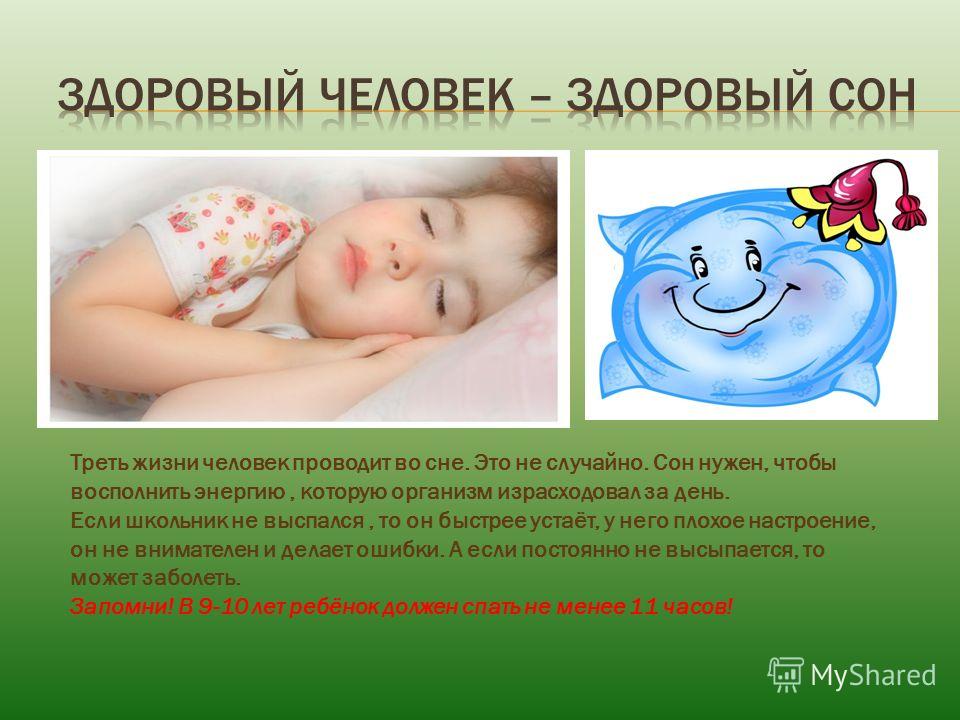 2
Основная часть
1. Зачем мы спим?
Сон — естественный физиологический процесс пребывания в состоянии с минимальным уровнем мозговой деятельности и пониженной реакцией на окружающий мир, присущий млекопитающим, птицам, рыбам и некоторым другим животным.
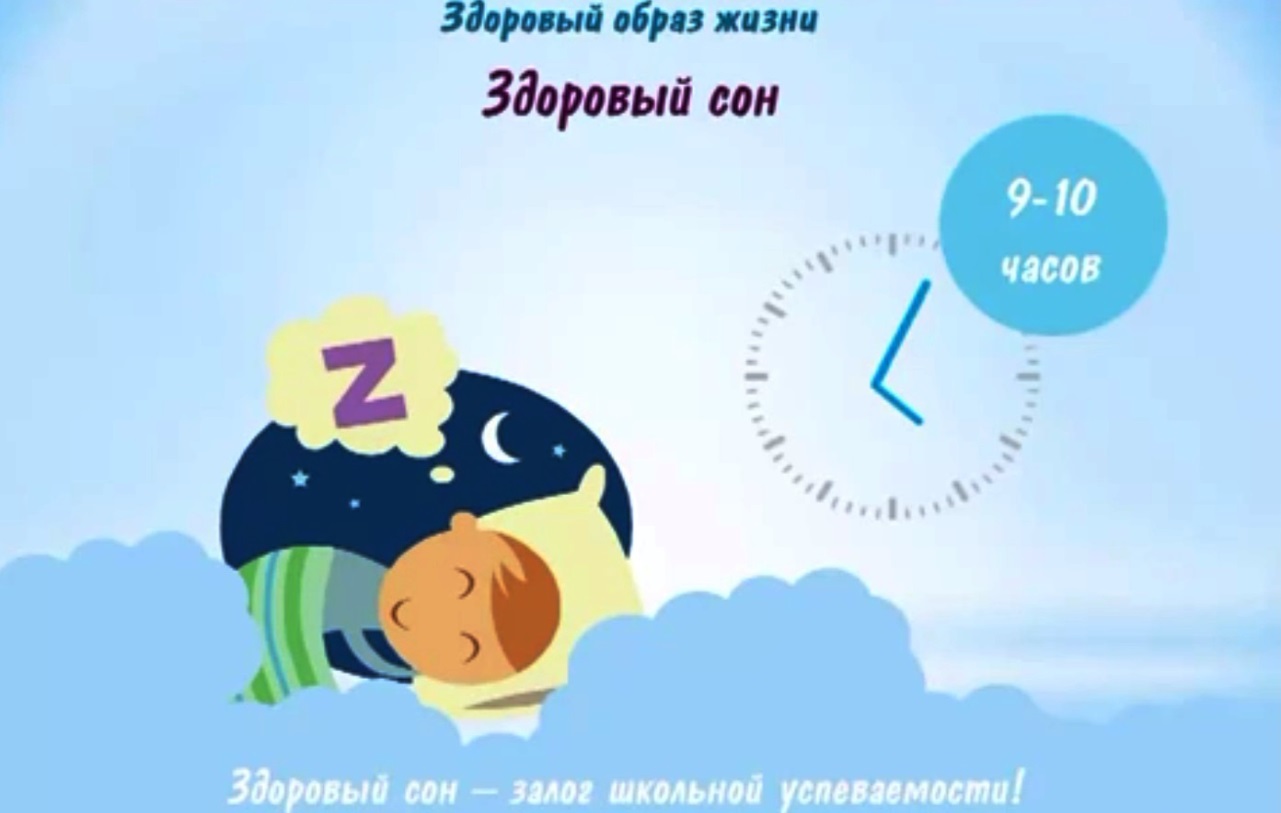 3
2. Сновидения
Интересное явление сна – сновидения. Что же это такое? Сновиде́ние — субъективное  восприятие  образов, возникающих в сознании  спящего человека.
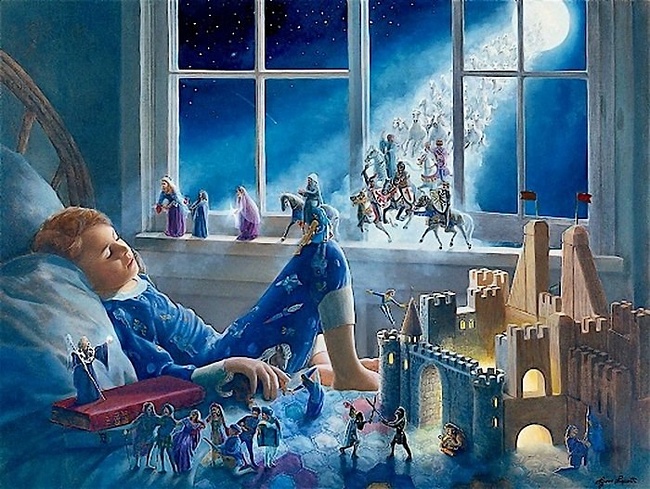 4
3. Дети и сон
Сколько же должны спать дети?  В среднем дети должны спать:

с 7 до 8 лет – до 12 часов в сутки; с 9 до 11 лет – 10 часов в сутки (возраст учеников 3 класса);с 12 до 15 лет – 9 часов в сутки.
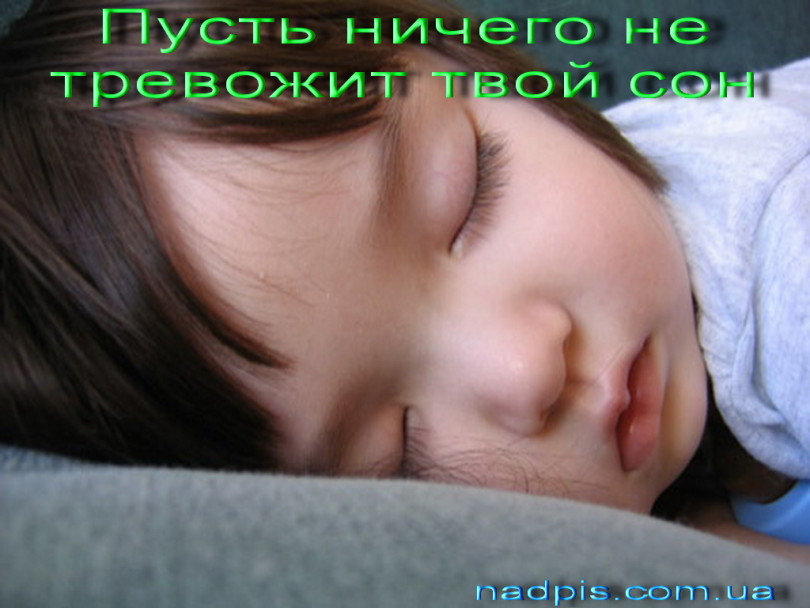 5
Ответ ребят о продолжительности сна.
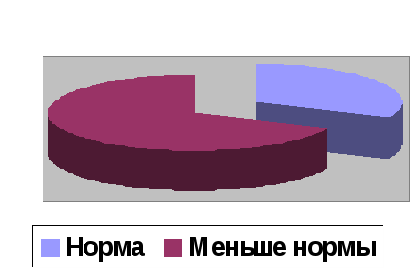 32%
68%
6
Ответ на вопрос о сновидениях показал:
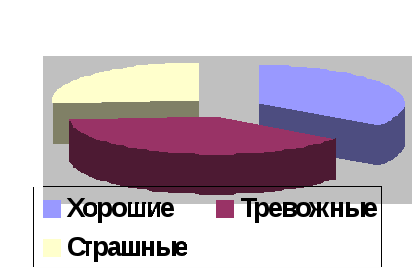 36%
32%
24%
7
Те же дети, кто видит тревожные и страшные сны, просыпаются по ночам – 56% и с трудом засыпают – 52%.
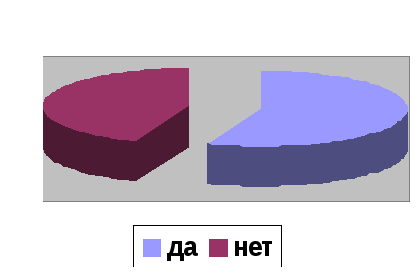 56%
52%
8
Мой эксперимент
День 1.
Время сна – 8 часов. 
День 2.
Время сна – 7 часов. 
День 3.
Время сна – 6 часов.
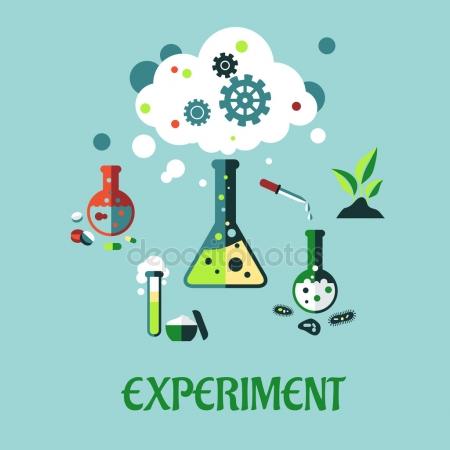 День 4.
Время сна – 10 часов. 
День 5.
Время сна – 10 часов.
 
Вывод:  Мое самочувствие и 
     работоспособность зависят от того, 
     как я спал.
9
Памятка
1. Короткая вечерняя
      прогулка.
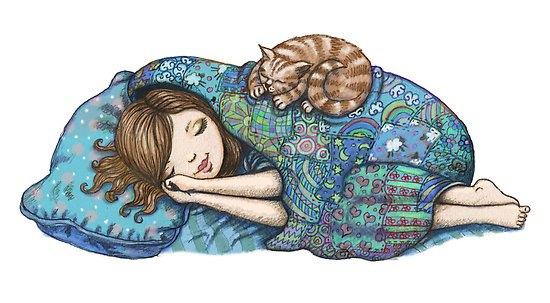 2. Воздержитесь от 
    большой  умственной 
    работы.
3. Заранее прекрати подвижные 
     игры.
4. Воздержись от еды.
5. Принимайте успокаивающий душ.
10
Как спать:
7. Спи обязательно в хорошо
     проветренной комнате.
6. Спи в тишине и полной
              темноте.
8. Пользуйся маленькой подушкой.
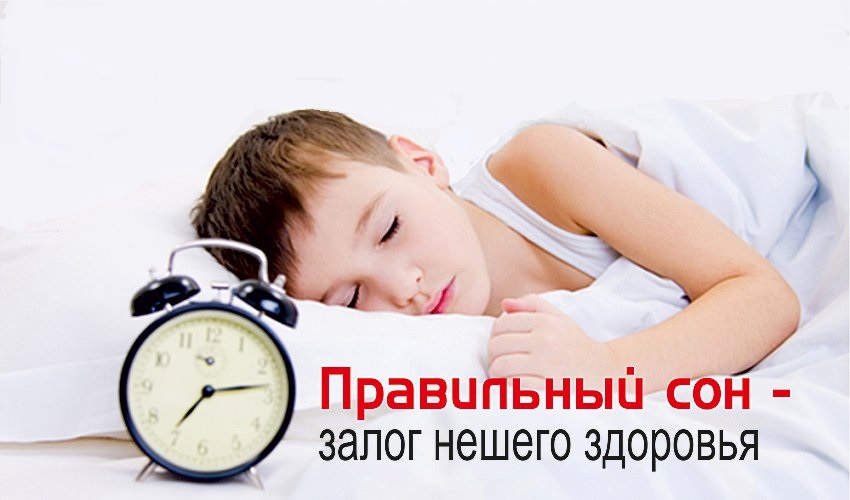 11
Заключение
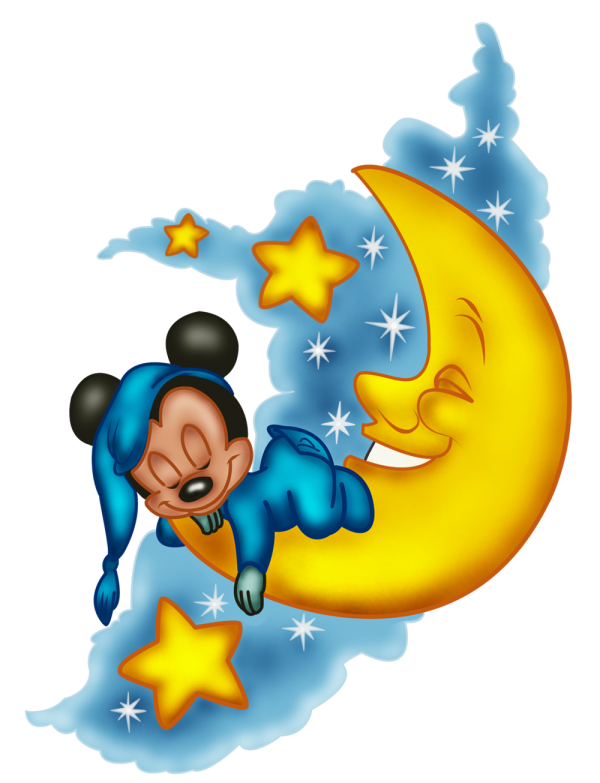 Наша гипотеза подтвердилась: проведенное нами исследование показало, что сон является жизненной необходимостью.
Спасибо за внимание!
12
Список используемых источников
1. Буянова Н. Ю.; Я познаю мир: Детская энциклопедия: Медицина, – М.: ООО «Издательство АСТ», 1998. -480 с.
2. Волина В., Маклаков К.; Естествознание. (Книга 1). - Екатеринбург: Издательство АРД ЛТД, 1998г. -414 с.
3. Ротенберг Р. Расти здоровым: Детская энциклопедия здоровья/ пер. с англ.; - М.: Физкультура и спорт, 1991. - 592 с.
4. Селезнева Е.В. Я познаю мир. Детская энциклопедия: Психология. М.: ООО «Издательство АСТ»; 2000г. 432 с.
5. http://sonan.ru/news/normy_sna_dlja_detej/2012-05-21-125
6. http://www.medinfo.ru/sovety/gig/01.phtml
13